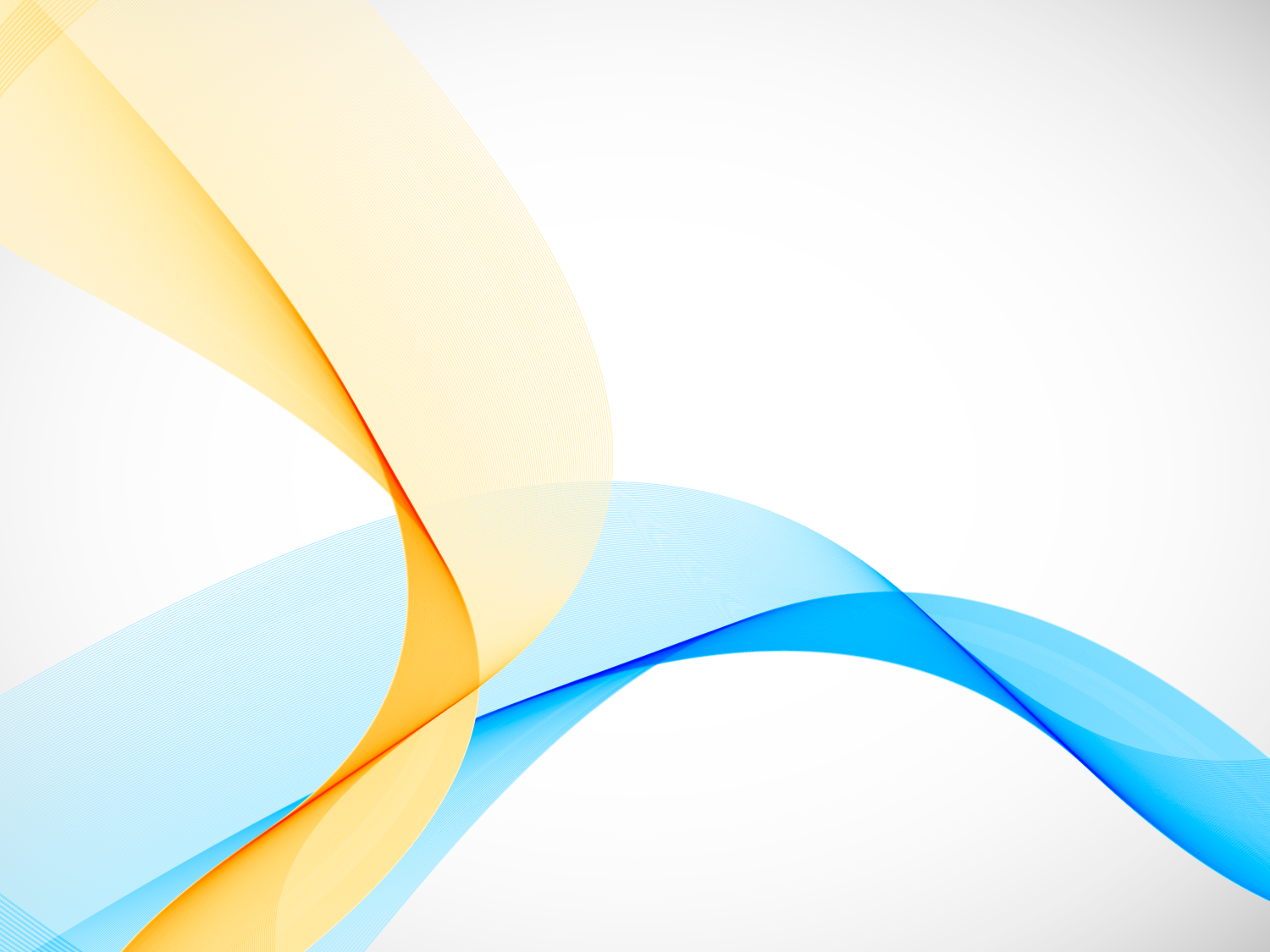 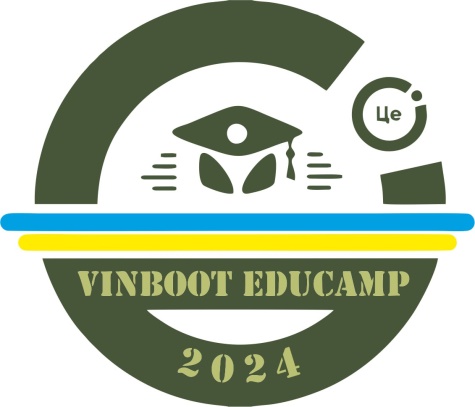 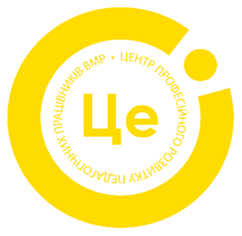 21 серпня 2024 року
09.00 год.
VinBOOTEduCAMP - 2024! Фаховий модуль 
вчителів хімії
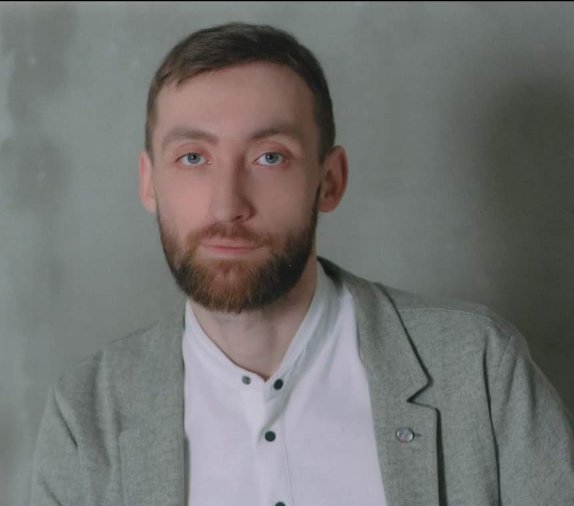 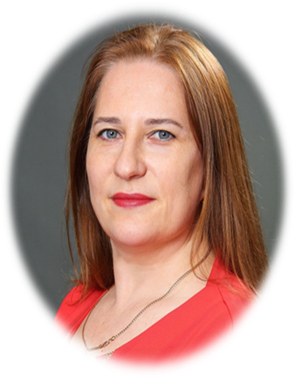 Олександр Янкавець
вчитель хімії 
КЗ «ВФМЛ №17
Альона Дідик
директор КУ «ЦПРПП ВМР»
(067) 8586159     
didyk@galaxy.vn.ua
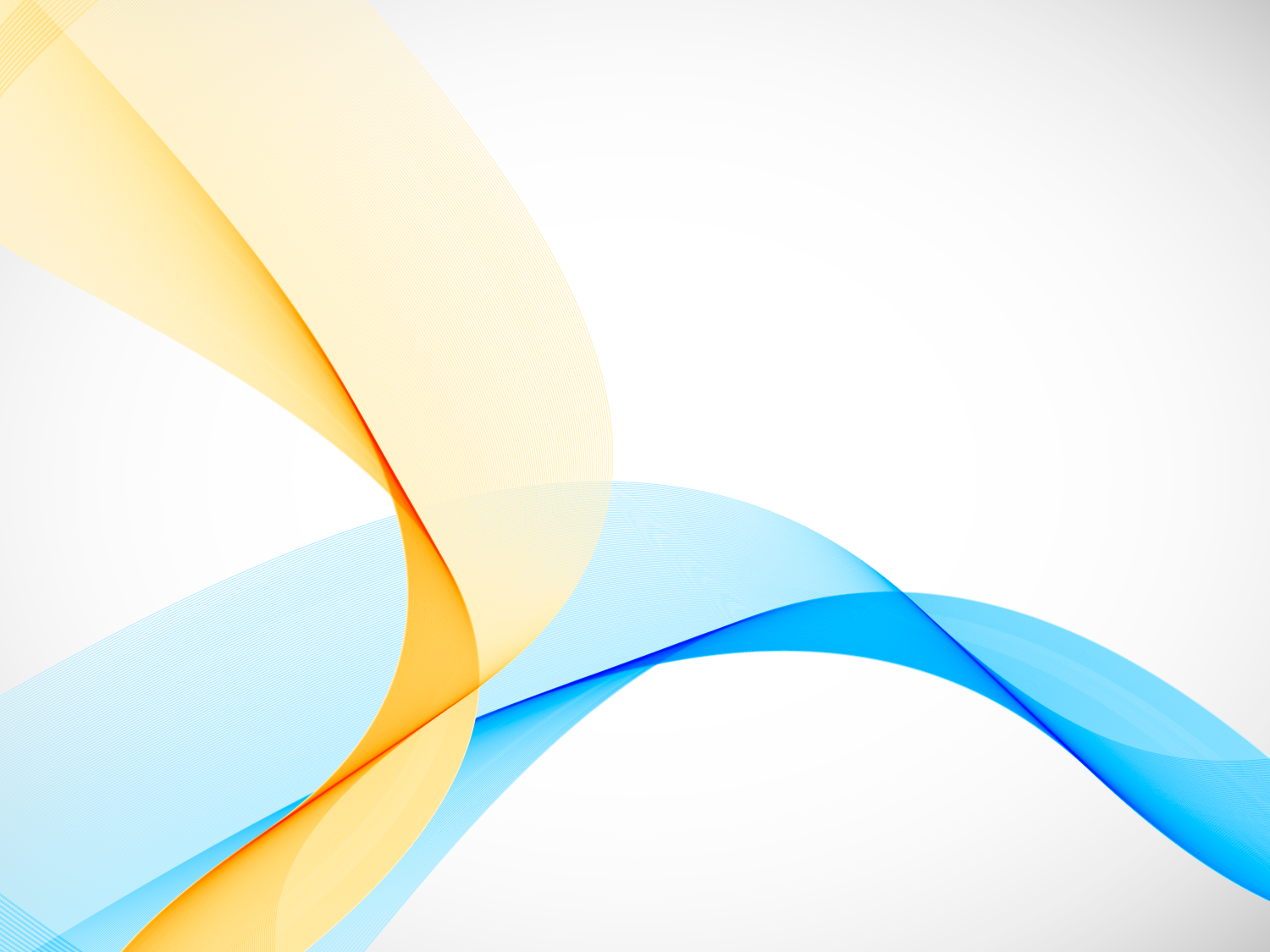 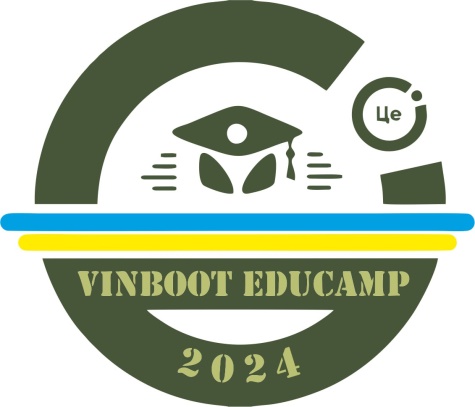 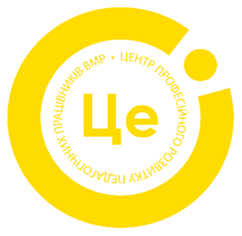 VinBOOTEduCAMP - 2024!
Виклики і перспективи організації освітнього процесу з хімії в 2024-2025 навчальному році.
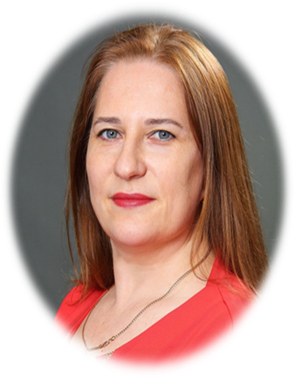 Альона Дідик
директор КУ «ЦПРПП ВМР»
(067) 8586159     
didyk@galaxy.vn.ua
Документи, що регламентують освітню дііяльність
 у 2024/2025 н.р.
Закони України:
 «Про освіту».
 «Про повну загальну середню освіту».
Державні стандарти повної загальної середньої освіти:
Державний стандарт базової середньої освіти (постанова КМУ від 30 вересня 2020 р. № 898)
в 8 – 9 класах – Державного стандарту базової та повної загальної середньої     освіти (затвердженого Постановою КМУ від 23 листопада 2011 року No1392);
на рівні профільної середньої освіти (в 10 – 11/12 класах) – Державного стандарту базової та повної загальної середньої освіти (затвердженого Постановою КМУ від 23 листопада 2011 р. №1392).
Типові освітні програми для закладів загальної середньої освіти:
Наказ МОН України від 09.08.2024 № 1120 «Про внесення змін до типової освітньої програми для 5–9 класів закладів загальної середньої освіти»
у 8-9 класах – Типової освітньої програми закладів загальної середньої освіти  ІІ ступеня (затвердженої наказом Міністерства освіти і науки України від 20.04. 2018 № 405).
на рівні профільної середньої освіти Типової освітньої програми закладів середньої загальної освіти ІІІ ступеня (затвердженої наказом МОНу від 20.04.2018 №408 у редакції наказу МОН від 28.11.2019 №1493 зі змінами).
Накази Міністерства освіти і науки України:

Наказ Міністерства освіти і науки України від 09 серпня 2024 р. “Про внесення змін до типової освітньої програми для 5–9 класів закладів загальної середньої освіти”
Наказ Міністерства освіти і науки України від 07 серпня 2024 р. № 1112 «Про затвердження порядку та умов здобуття загальної середньої освіти в комунальних закладах загальної середньої освіти в умовах воєнного стану в Україні (зареєстрований у Міністерстві юстиції України 08 серпня 2024 року за № 1222/42567)»
Наказ Міністерства освіти і науки України від 02 серпня 2024 Р. № 1093 «Про затвердження рекомендацій щодо оцінювання результатів навчання»
Наказ Міністерства освіти і науки України від 19 червня 2024 р. № 881 «Про проведення всеукраїнського конкурсу «Учитель року – 2025»
Наказ Міністерства освіти і науки України від 08 серпня 2022 року № 707 «Про затвердження Інструкції з ведення ділової документації у закладах загальної середньої освіти в електронній формі»
Наказ МОН №836 від 13.06.2024 "Про внесення змін у методичні рекомендації щодо окремих питань здобуття освіти в закладах загальної середньої освіти в умовах воєнного стану в Україні", 2024-06-13
Наказ МОН №563 від 15.05.2023 "Методичні рекомендації щодо окремих питань здобуття освіти в закладах загальної середньої освіти в умовах воєнного стану в Україні", 2024-06-12
Інші документи
Постанова КМУ №841 від 23.07.2024 "Про початок навчального року під час воєнного стану в Україні", 2024-07-23
Розпорядження КМУ № 632-р від 05.07.2024 "Про затвердження плану заходів з реалізації Національної стратегії розбудови безпечного і здорового освітнього середовища у новій українській школі на 2024 рік", 2024-07-05
Наказ МОН України від 09.09.2022 № 805 «Про затвердження Положення про атестацію педагогічних працівників»
Атестація педагогічних працівників: запитання-відповіді
Нормативно-правова база щодо організації та проведення атестації педагогічних працівників у 2024/2025 н.р.
Наказ МОН України від 18.08.2023 № 1014 «Про затвердження типової освітньої програми для навчання дітей, які виїхали з України внаслідок повномасштабного вторгнення російської федерації і здобувають освіту одночасно в закладах освіти країни перебування та України»
Методичні рекомендації щодо розвитку STEM-освіти в закладах загальної середньої та позашкільної освіти у 2024/2025 навчальному році
Наказ Міністерства охорони здоров’я України від 01 серпня 2022 року № 1371 «Про затвердження Змін до деяких наказів Міністерства охорони здоров’я України» (щодо тривалості онлайн-уроків для школярів)
Державна служба України з надзвичайних ситуацій № 03-1870/162-2 від 14.06.2022 року «Про організацію укриття працівників та дітей у закладах освіти»
Наказ МОЗ №2205 від 25.09.2020 «Про затвердження Санітарного регламенту для закладів загальної середньої освіти»
Інші документи
Наказ МОН України від 08.08.2022 № 707 «Про затвердження Інструкції з ведення ділової документації у закладах загальної середньої освіти в електронній формі»
Наказ МОН України  від 13.05.2022 № 438 «Про деякі питання зарахування до закладів  загальної середньої освіти в умовах воєнного стану в Україні» 
Наказ МОН України від 08.09.2020 № 1115 «Деякі питання організації дистанційного навчання»
Положення про сертифікацію педагогічних працівників (зі змінами від 24.12.2019 р)
Положення про інституційну та дуальну форми здобуття повної загальної      середньої освіти, затвердженого наказом МОНу 23 квітня 2019 року № 536 (у редакції наказу МОНу України від 10 лютого 2021 року No 160), зареєстрованим в Міністерстві юстиції України 22 травня 2019 р. за № 547/33518
Положення про індивідуальну форму здобуття повної загальної середньої     освіти, затвердженого наказом МОН України 12.01.2016  № 8 (у редакції наказу МОН України від 10 лютого 2021року No 160), зареєстрованим в Міністерстві юстиції України 03 лютого 2016 р. за № 184/28314.
Порядок зарахування, відрахування та переведення учнів до державних та  комунальних закладів освіти для здобуття повної загальної середньої освіти,   затвердженого наказом МОН України 16.04.2018   No 367, зареєстрованим в Міністерстві юстиції України 05 травня 2018р за No 564/32016.
Орієнтовна структура 2024/2025 навчального року в умовах війни
	Відповідно до постанови Кабінету Міністрів України «Про початок навчального року під час воєнного стану в Україні» від 23 липня 2024 року №841 тривалість 2024/2025 навчального року в закладах загальної середньої освіти визначено з 2 вересня 2024 року до 30 червня 2025 року.
	
Шкільні канікули 2024-2025 навчального року
Система навчання передбачає 4 канікулярних періоди:
осінні канікули – з 28 жовтня по 03 листопада  2024 року;
зимові канікули – з 23 грудня 2024 до 12 січня 2025 року;
весняні канікули – з 24 березня по 30 березня 2025 року;
останній навчальний день 2024/2025 н.р. – 06 червня 2025 року («Свято Останнього дзвоника»)
літні канікули – з 09 червня по 31 серпня 2025 року.
 
	Зважаючи на безпекову ситуацію та інші чинники, які можуть впливати на організацію освітнього процесу, можливе коригування структури 2024/2025 навчального року.
Кількість годин на вивчення хімії
Відповідно до Типової освітньої програми для 5-9 класів закладів загальної середньої освіти, затвердженої наказом МОН України від 19.02.2021 No 235, редакціїнаказу МОН від 09.08.2024 №1120 у всіх закладах загальної середньої освіти хімія вивчається:
               у 7 класі – 1 година на тиждень,
Відповідно до Типової освітньої програми закладів загальної середньої освіти II ступеня, затвердженої наказом МОН України від 20.04.2018 No 405 у всіх закладах загальної середньої освіти хімія вивчається:у 8 класі – 2 години на тиждень,у 9 класі – 2 години на тижденьВідповідно до Типової освітньої програми закладів загальної середньої освіти IIІ ступеня, затвердженої наказом МОН України від 20.04.2018 No 408, хімія вивчається:на рівні стандарту в 10 класі - 1,5 години на тиждень;на профільному рівні в 10 класі - 4 годин на тиждень.на рівні стандарту в 11 класі - 2 години на тиждень;на профільному рівні в 11 класі - 6 годин на тиждень.
Професійна діяльність вчителя включає багато різноманітних функцій. А через реалії війни функціонал роботи ще більш розширився. Які нюанси організації освітнього процесу варто врахувати педагогам, чому слід приділити окрему увагу?
Реалізація Держстандарту
Ефективність впровадження Державного стандарту базової середньої 
світи залежить від ґрунтовного опрацювання нормативних документів 
та використання дієвих практичних прийомів, які мотивуватимуть школярів 
до навчання.
Виконання освітньої програми закладу освіти
Із 2024/2025 навчального року 7-ті класи закладів загальної середньої освіти працюватимуть за новою Типовою освітньою програмою. Цим документом окреслено обов’язкові та рекомендовані підходи до розроблення та використання шкільних освітніх програм, сформовано варіанти типових навчальних планів та затверджено перелік модельних навчальних програм.
Планування роботи з врахуванням освітніх втрат
Яким буде формат навчання у новому навчальному році? Дистанційним, змішаним чи очним? Все залежить від безпекової ситуації
36
Забезпечення безперервності здобуття освіти дітей
Через бойові дії на території нашої країни кількість учнів, які позбавлені можливості навчатись у звичному форматі, значно збільшилась. Тож здобуття освіти школярів за індивідуальною формою набуло надзвичайної актуальності.
Інклюзивне навчання
Інклюзивне навчання є особливою системою надання освітніх послуг, яка потребує від освітян створення належних умов, що сприяють розвитку особистості та інтеграції учнів із ООП у соціумі.
Оцінювання навчальних досягнень учнів
Оцінювання результатів навчання учнів 5-х – 7-х класів за новими критеріяти має бути зорієнтованим на очікувані групи результатів навчання учнів відповідної освітньої галузі Держстандарту, а критерії – відповідати навчальній програмі, бути конкретизовані в освітній програмі закладу освіти. А ще оцінювання має не лише перевірити знання школярів, а й стимулювати їх до  подальших досягнень.
Формування академічної доброчесності учнів
Забезпечення академічної доброчесності у сфері загальної середньої освіти регламентується ст.42 Закону України «Про освіту», ст 43. Закону України «Про повну загальну середню освіту»
Підвищення якості уроку
Ефективність уроку залежить від багатьох факторів, критеріїв і показників. Серед них – використання різноманітних методів і прийомів для забезпечення належного засвоєння матеріалу та розвитку різних типів мислення учнів, визначення чіткої мети та критеріїв оцінювання, організація конструктивної взаємодії, яка розвиває їхню ініціативність та впевненість. І цей перелік можна продовжувати та продовжувати.
Підвищення мотивації учнів до навчання
Захопити учнів вивченням предмету було складним завданням і в мирні часи, а в умовах війни та відсутності особистого контакту під час дистанційного навчання це стало справжньою проблемою. Як боротися з глибокою апатією та байдужістю школярів до освітнього процесу?
Психологічна підтримка учасникам освітнього процесу
Вдосконалення компетенцій щодо надання психологічної підтримки учасникам освітнього процесу включено до обов'язкових напрямів  підвищення кваліфікації педагогічних працівників закладів освіти.
Використання інновацій в освітньому процесі
Поява «розумного» чат-бота, який здатний допомагати учням виконувати навчальні завдання (а іноді й замість них), викликало занепокоєння освітян. Чи не призведе такий легкий спосіб здобуття освіти до зниження інтелектуального рівня та мотивації школярів? Так, ризик є. Проте українські вчителі здатні перетворювати будь-які виклики на можливості!
Формування медіаграмотності учнів
Здатність оцінювати та ефективно фільтрувати контент визнана однією з ключових навичок 21 століття. А в умовах «інформаційної війни», коли щодня ми піддаємось справжнім «бомбардуванням» фейкової та неправдивої інформації, ця навичка стала критично важливою.
Розвиток навичок критичного мислення учнів
Останнім часом через величезний обсяг інформації здатність об'єктивно її аналізувати та критично мислити стає дедалі важливішою.
36
Розвиток креативного мислення учнів
Сучасний інноваційний світ потребує людей, які вміють генерувати велику кількість ідей, бачити проблему під різними кутами і знаходити унікальний способів її вирішення. Тож наявність розвинутого креативного мислення має великий вплив на досягнення  успіху у професійній сфері та особистому житті.
STEM-навчання
Згідно з Типовою освітньою програмою школи мають право включати до навчального плану міжгалузеві навчальні предмети, зокрема інтегрований курс «STEM». І це дійсно неймовірна цікава інновація! Адже поєднання передових технологій з традиційними методами навчання дозволяє школярам отримати максимально корисний навчальний досвід та  одночасно розвивати різні види мислення й цінні навички.
Ведення ділової документації
Ведення ділової документації є важливим і відповідальним напрямом професійної діяльності педагога. Адже будь-який аспект роботи має бути правильно задокументованим у відповідності з чинними нормами законодавства.
Дотримання Професійного стандарту вчителя
Професійний стандарт вчителя є одним із основних нормативних документів, що регламентують діяльність педагогічного працівника. Ним встановлено умови праці та допуску до роботи, затверджені кваліфікаційні вимоги до професійних компетентностей, які враховуються під час атестації та сертифікації.
Підвищення кваліфікації
Підвищення кваліфікації є необхідною умовою для проведення атестації педагогів й проводиться в міжатестаційний період відповідно до норм законодавства.
Атестація педагогічних працівників
У 2024/2025 навчальному році процедура атестації буде проводитись за новим Положенням, затвердженим наказом МОН від 09.09.2022 №805. У статті «Атестація педагогічних працівників закладів освіти: огляд нового Положення»
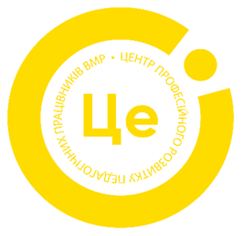 Комунальна установа «Центр професійного розвитку педагогічних працівників Вінницької міської ради
або КУ №ЦПРПП ВМР»
Адреса Центру: 
м. Вінниця вул. Мури 4
Сайт Центру за посиланням:
https://cprvmr.edu.vn.ua/
Дякую за увагу!
МРІЙ
Бажаю
ИІНІЦІАТИВНОСТІ
РАДОСТІ
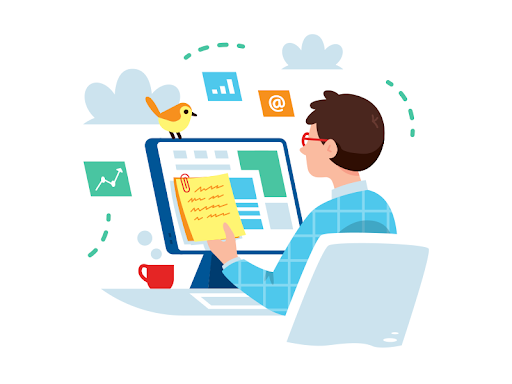 УДАЧІ ТА УСПІХУ